Lekce 3
Evropská občanská iniciativa
DEMOKRACIE EUV PRAXIVyjádřete svůj názor za pomoci evropské občanské iniciativy
Fáze evropské občanské iniciativy
Najít dalších šest lidí z jiných šesti zemí EU, kteří s vámi vytvoří tým.
Definovat svůj cíl a požádat Evropskou komisi o registraci iniciativy.
Zveřejnit iniciativu na internetových stránkách.
Nasbírat do 12 měsíců 1 milion podpisů nejméně ze 7 zemí EU (online nebo v papírové podobě).
Nechat si prohlášení o podpoře ověřit.
Předložit iniciativu Evropské komisi.
Setkání s Evropskou komisí.
Veřejné slyšení v Evropském parlamentu.
Odpověď Evropské komise.
Případné následné kroky Komise k navrhovaným opatřením.
Oblasti činnosti EU (výběr)
Zemědělství a práva zvířat 
Životní prostředí a klima
Bezpečnost potravin 
Zdravotní péče
Ochrana spotřebitele 
Kultura a média
Vzdělávání, mládež a sport 
Energetika 
Rovné zacházení 
Humanitární pomoc 
Doprava
A další
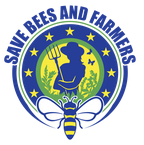 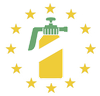 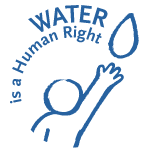 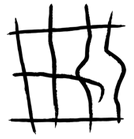 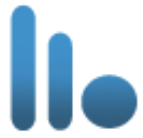 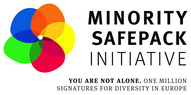 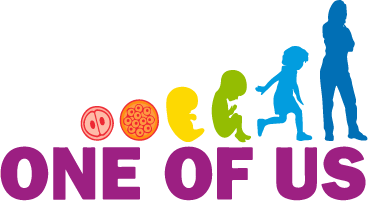 Další postup kampaně
Jak byste upoutali pozornost médií?
Jak byste získali prostředky na kampaň?
Co byste udělali pro to, abyste našli partnery v dalších 6 zemích EU?
Jak byste svůj nápad „prodali“, abyste získali podpisy?